Section 15.4Disturbing a Chemical EquilibriumLe Chatelier’s Principle
Bill Vining
SUNY Oneonta
Equilibrium and the Equilibrium Constant
In this section…

Le Chatelier’s Principle
Adding or removing a reactant or product
Changing the volume of the system
Changing the temperature
Le Chatelier’s Principle
General Idea:

If a chemical system at equilibrium is disturbed so that it is no longer at 
equilibrium, the system will respond by reacting in either the forward or 
reverse direction so as to counteract the disturbance, resulting in a new 
equilibrium composition.
Le Chatelier’s Principle: Water Tank Analogy
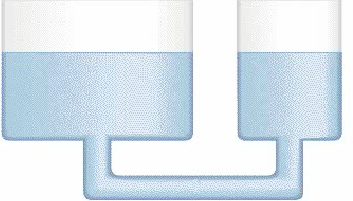 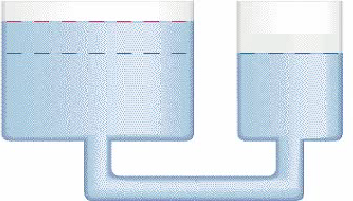 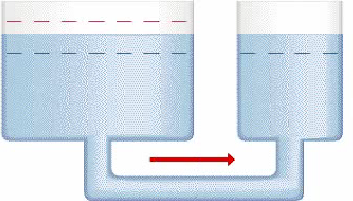 response of
the system
perturbation
system at
equilibrium
system NOT at
equilibrium
system at NEW
equilibrium
Addition or Removal of a Reactant or Product: Concept
NOTE: K does not change when volume changes.
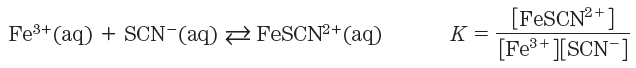 Addition or Removal of a Reactant or Product: Graphical
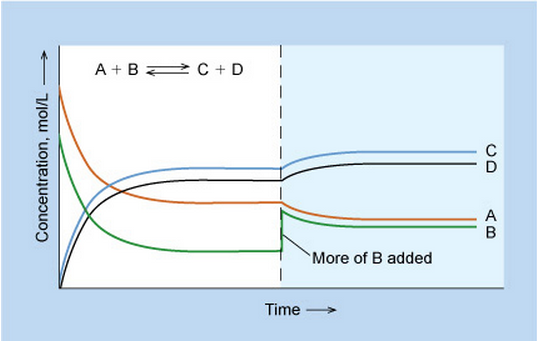 Addition or Removal of a Reactant or Product: Example
Some FeSCN2+ is allowed to dissociate into Fe3+ and SCN– at 25 °C. At equilibrium, 

[FeSCN2+] = 0.0768 M
[Fe3+] = [SCN–] = 0.0232 M. 

Additional Fe3+ is added so that [Fe3+]new = 0.0300 M and the system is allowed to once again reach equilibrium. 
What happens?

			Fe3+(aq) + SCN–(aq)          FeSCN2+(aq)          K = 142 at 25 °C
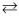 a. In which direction will the system shift to re-attain equilibrium?
Addition or Removal of a Reactant or Product: Example
Initial concentrations: [FeSCN2+] = 0.0768 M, [Fe3+] = [SCN–] = 0.0232 M. 
Additional Fe3+ is added so that [Fe3+]new = 0.0300 M

b. What will the concentrations be when equilibrium is reestablished?

			Fe3+(aq) + SCN–(aq)          FeSCN2+(aq)          K = 142 at 25 °C
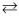 Pathway:
Write equilibrium expression
Construct ICE table
Express equilibrium concentrations in terms of initial concentrations and “x” (the amount reacting)
Insert into equilibrium expression and solve for the numerical value of x
Use x and initial concentrations to determine equilibrium concentrations
Initial concentrations: [FeSCN2+] = 0.0768 M, [Fe3+] = [SCN–] = 0.0232 M. 
Additional Fe3+ is added so that [Fe3+]new = 0.0300 M

b. What will the concentrations be when equilibrium is reestablished?

			Fe3+(aq) + SCN–(aq)          FeSCN2+(aq)          K = 142 at 25 °C
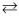 initial                0.0300              0.0232                      0.0768
change
equilibrium
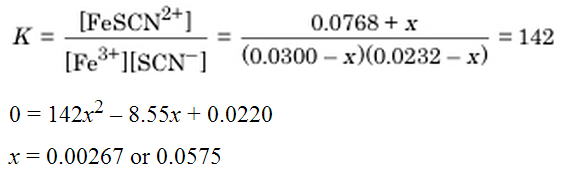 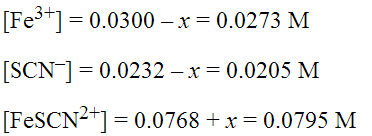 Changing the Volume: Concept
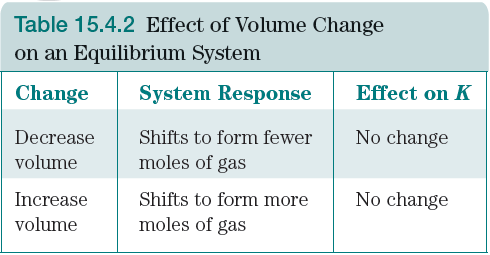 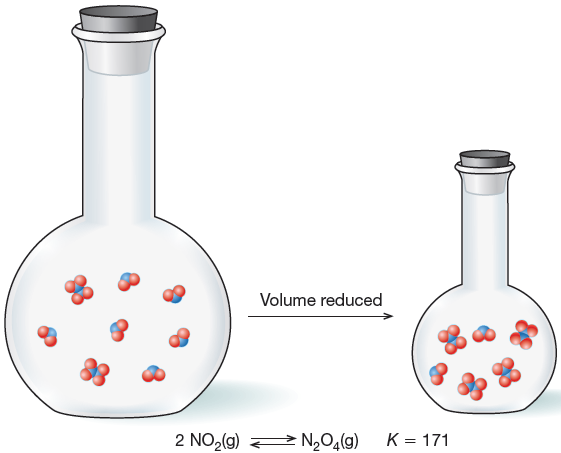 NOTE: K does not change when volume changes.
[N2O2] increases when volume is reduced 
because it has fewer moles.
Changing the Volume: Example
NO2 and N2O4 are in equilibrium with
in a 2-L container with concentrations:

[NO2] = 0.314
[N2O4] = 0.413

What will the concentrations be if the
sample is transferred to a 1-L flask and
equilibrium is reestablished?

System shifts:
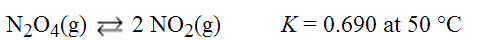 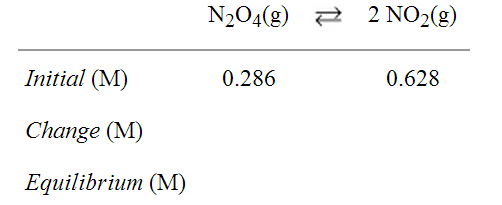 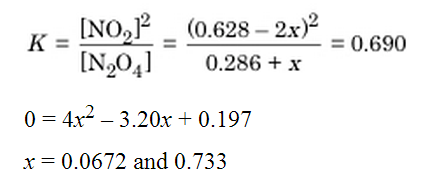 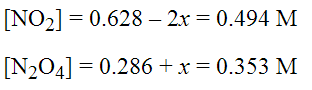 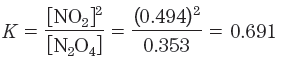 Changing the Temperature: Concept
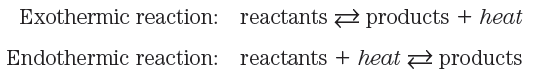 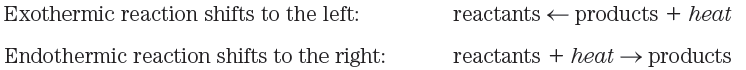 When Temperature Increases:
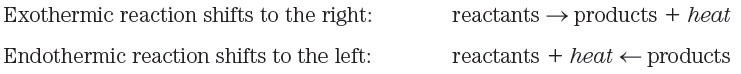 When Temperature Decreases:
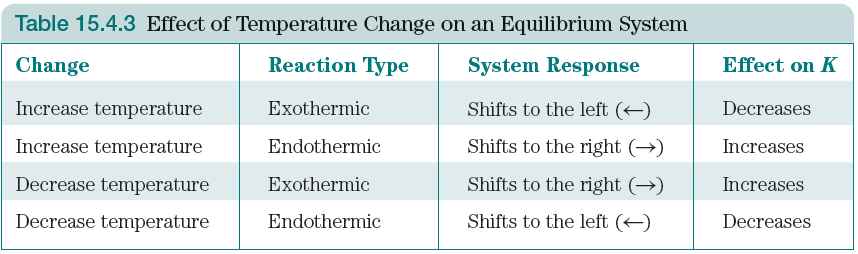 Changing the Temperature: Qualitative Example
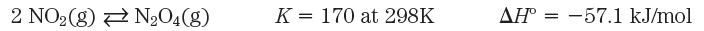 What will happen if Temperature Increases?
Changing the Temperature: Calculating how K Changes with Temperature
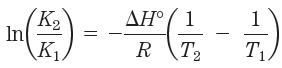 van’t Hoff Equation (not related to van’t Hoff factor):
Sulfur dioxide reacts with oxygen to form sulfur trioxide. The equilibrium constant, Kp, for
this reaction is 0.365 at 1150 K.


a. What will happen to O2 concentration when the temperature of an equilibrium system is increased?


b. Estimate the value of the equilibrium constant at 1260 K.
Ho = –198 kJ/mol
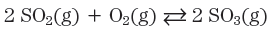 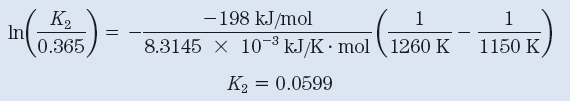